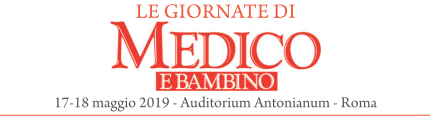 L’INFIAMMAZIONE NON MENTE
Maria Rita  Genovese

Scuola di Specializzazione in Pediatria 
Università degli Studi di Trieste
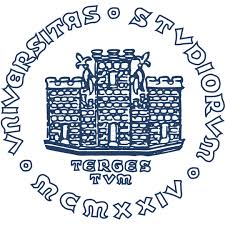 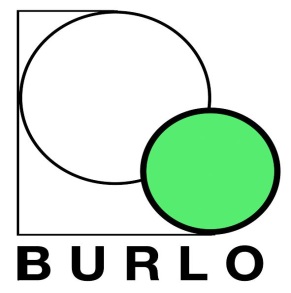 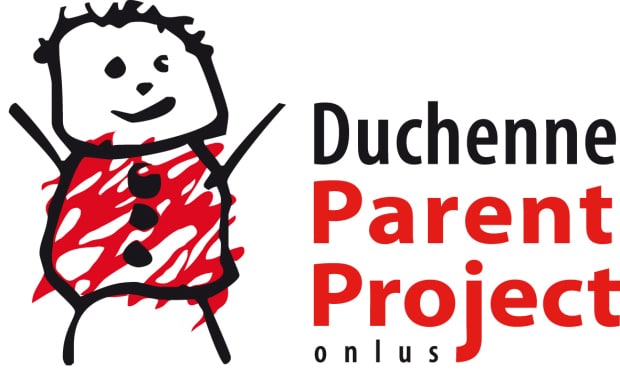 Matteo 15 anni, 
affetto da distrofia muscolare di Duchenne

Dai 5anni in terapia steroidea
condizione clinica di base stabile, 
presenta severa osteroporosi terapia con bifosfonati
Da molti anni franca obesità valutazione metabolica riscontro incremento delle transaminasi due volte la N con ecostruttura epatica normale
In tale occasione VES 83 mm/h: esclusa epatite autoimmune anticorpi
[Speaker Notes: non alterazioni cardiache né disfagia, né storia di infezioni respiratorie gravi o ricorrenti o apnee ostruttive

con storia di numerose fratture patologiche ricorrenti]
MICI? 
Mai franca sintomatologia evocativa
Eco addome: ispessimento ultima ansa ai limiti (2-3.5 mm)
Debole positività ASCA: IgA 21 U/mL, IgG 13 U/mL
1a  Videocapsula non è riuscito a deglutirla
 EGDS + COLON e inserimento videocapsula in sedazione tipico aspetto Crohn ( duodenite, ileite terminale,ulcerazione della valvola ileo-cecale con ispessimento e aspetto ad acciotolato con ulcere profonde)
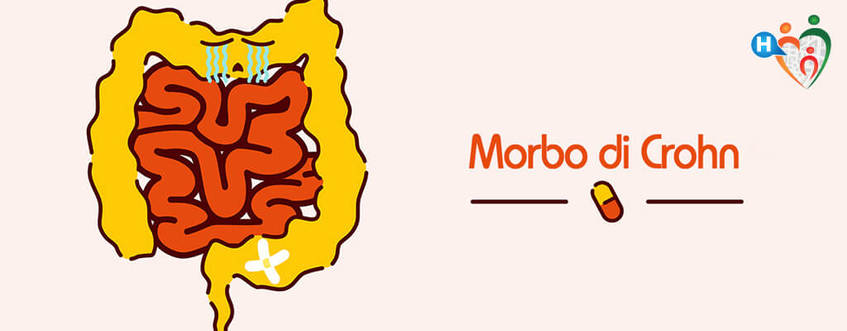 Conferma istologica!
[Speaker Notes: franca sintomatologia evocativa (mai alterazioni dell’alvo né storia di dolore addominale né febbri ricorrenti).]
La persistenza degli indici di flogosi elevati, seppur in una totale assenza di  sintomi clinici evidenti deve guidarci sempre all’esclusione di una MICI

 In pazienti con malattie complesse non dobbiamo mai escludere la concomitanza di altre patologie 

 facciamoci guidare dal nostro gut feeling!
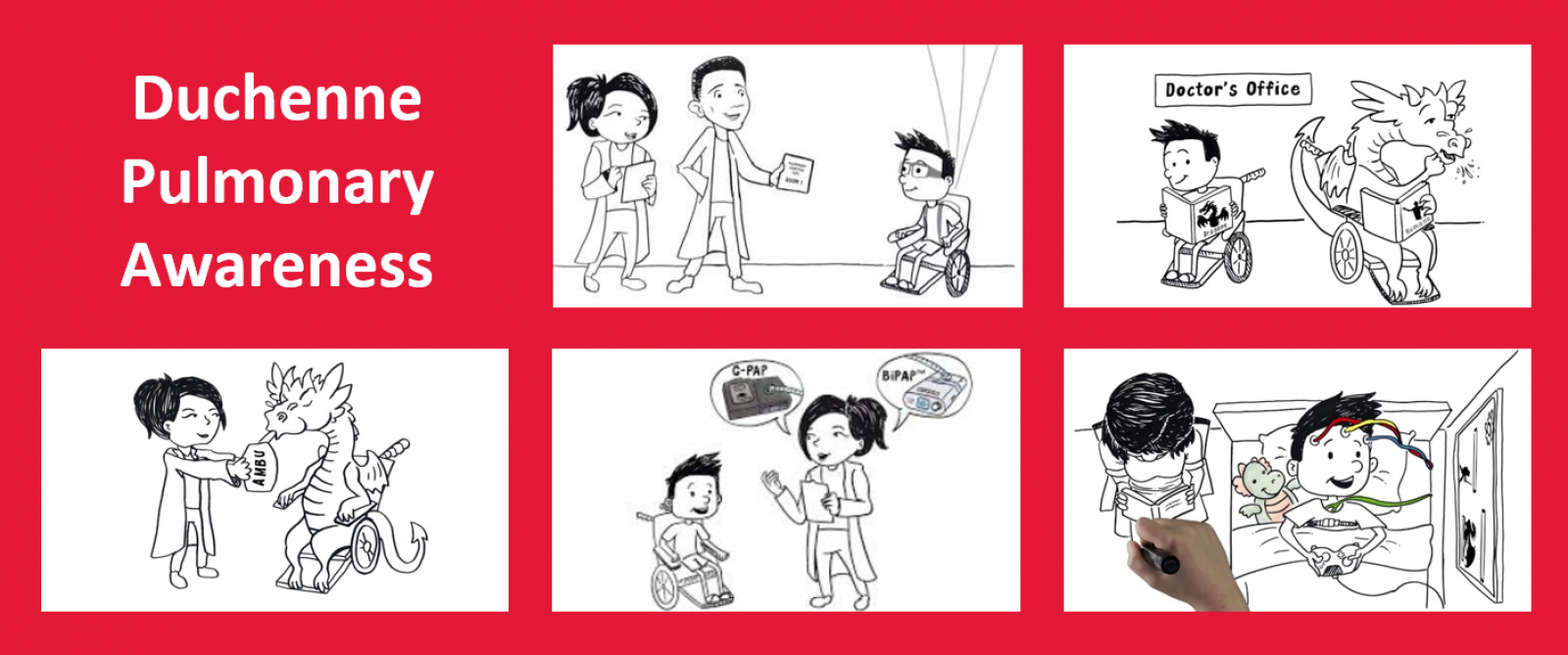